ВАРНАВИНСКИЙ МУНИЦИПАЛЬНЫЙ РАЙОН
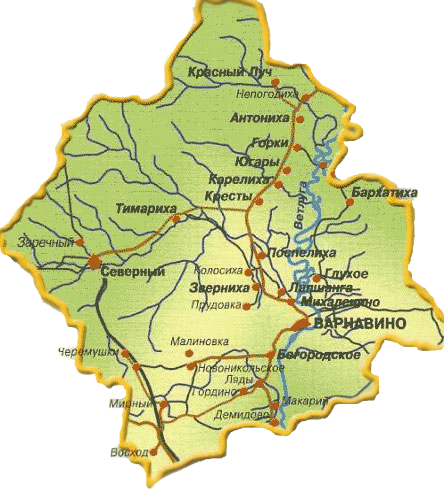 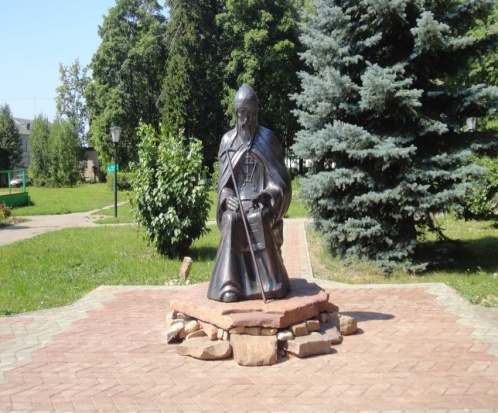 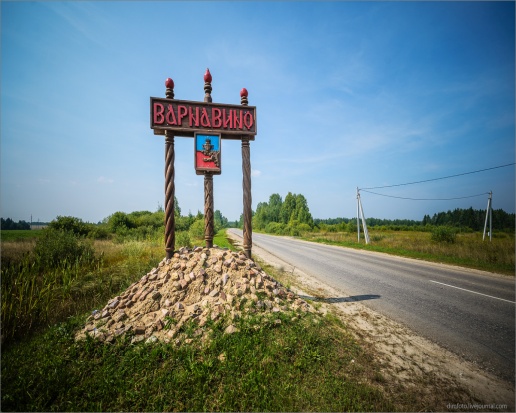 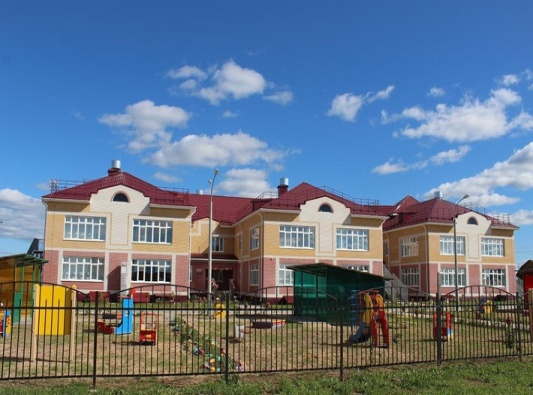 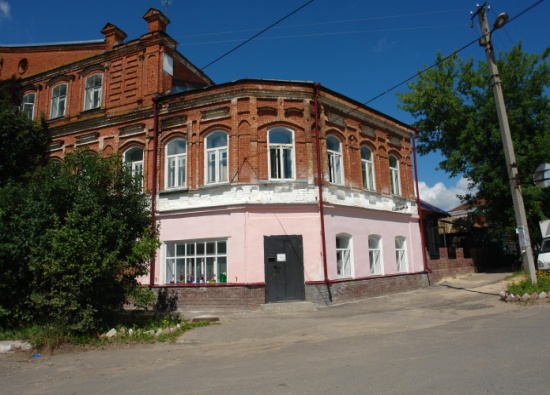 БЮДЖЕТ ДЛЯ ГРАЖДАН 
К РЕШЕНИЮ ЗЕМСКОГО СОБРАНИЯ ВАРНАВИНСКОГО МУНИЦПАЛЬНОГО РАЙОНА  
«ОБ ИСПОЛНЕНИИ РАЙОННОГО БЮДЖЕТА 
ЗА 2016 ГОД»
Что такое отчет об исполнении бюджета
Отчет об исполнении бюджета содержит данные об исполнении бюджета по доходам, расходам и источникам финансирования дефицита бюджета в соответствии с бюджетной классификацией Российской Федерации
 Годовой отчет об исполнении районного бюджета подлежит рассмотрению Земским собранием Варнавинского муниципального района и утверждается решением
 Решением Земского собрания Варнавинского муниципального района об исполнении районного бюджета утверждается отчет об исполнении районного бюджета за отчетный финансовый год с указанием общего объема доходов, расходов и дефицита (профицита) районного бюджета
 В отчете об исполнении районного бюджета указывается сколько и каких доходов поступило в бюджет за год и на какие цели эти денежные средства были израсходованы
Исполнение районного бюджета по доходам в 2014-2016 годах ,( т.руб.)
Динамика изменений налоговых и неналоговых доходов районного бюджета по итогам 2014-2016 годов ( т.руб.)
Безвозмездные поступления  за 2016 год
Дотации на выравнивание бюджетной обеспеченности и поддержку мер сбалансированности бюджетов
59603,0 т.руб.
Субвенции
174195,9 т.руб.
Субсидии
48964,4 т.руб.
Иные межбюджетные трансферты
10744,4 т.руб.
ВСЕГО ПОЛУЧЕНО    293507,7 т.руб.
Исполнение районного бюджета по расходам за 2014-2016 гг , т.руб.
Структура расходов районного бюджета в 2016 году  по отраслям (разделам) ,   т.руб
Структура расходов районного бюджета по муниципальным программам в 2016 году
Всего расходы за 2016 год – 386979,5 т.руб.
12 муниципальных программ на сумму 303506,0 т.руб. 
(78,4% всех расходов)
Непрограммные расходы 83473,5 т.руб. 
(21,6% всех расходов)
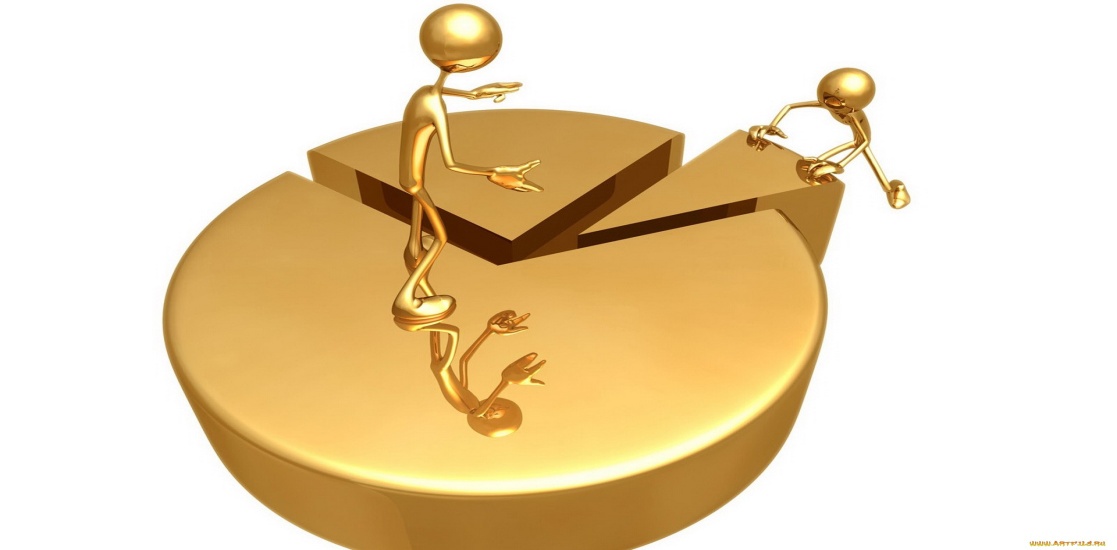 Исполнение расходов районного бюджета по муниципальным программам за 2016 год
Муниципальный долг  за 2016 год
Объем основного долга по бюджетным кредитам на 01.01.2017  9200,0 т.руб.
Объем расходов на обслуживание муниципального долга  
30,0 т.руб.
Соблюдение требований бюджетного законодательства
Контактная информация финансового управления администрации Варнавинского муниципального района
Финансовое управление администрации Варнавинского муниципального района Нижегородской области
Местонахождение : 606760, Нижегородская область, р.п.Варнавино, пл.Советская д.1
Начальник финансового управления :
 Серебрякова  Наталья Викторовна
Контактный телефон : (883158) 3-56-47
Адрес электронной почты : fovarnav@mail.ru
График работы : понедельник-четверг  с 8-00 до 17-00      
Пятница –с 8-00 до 16-00
Перерыв на обед : с 12-00 до 13-00
Выходные дни : суббота-воскресенье